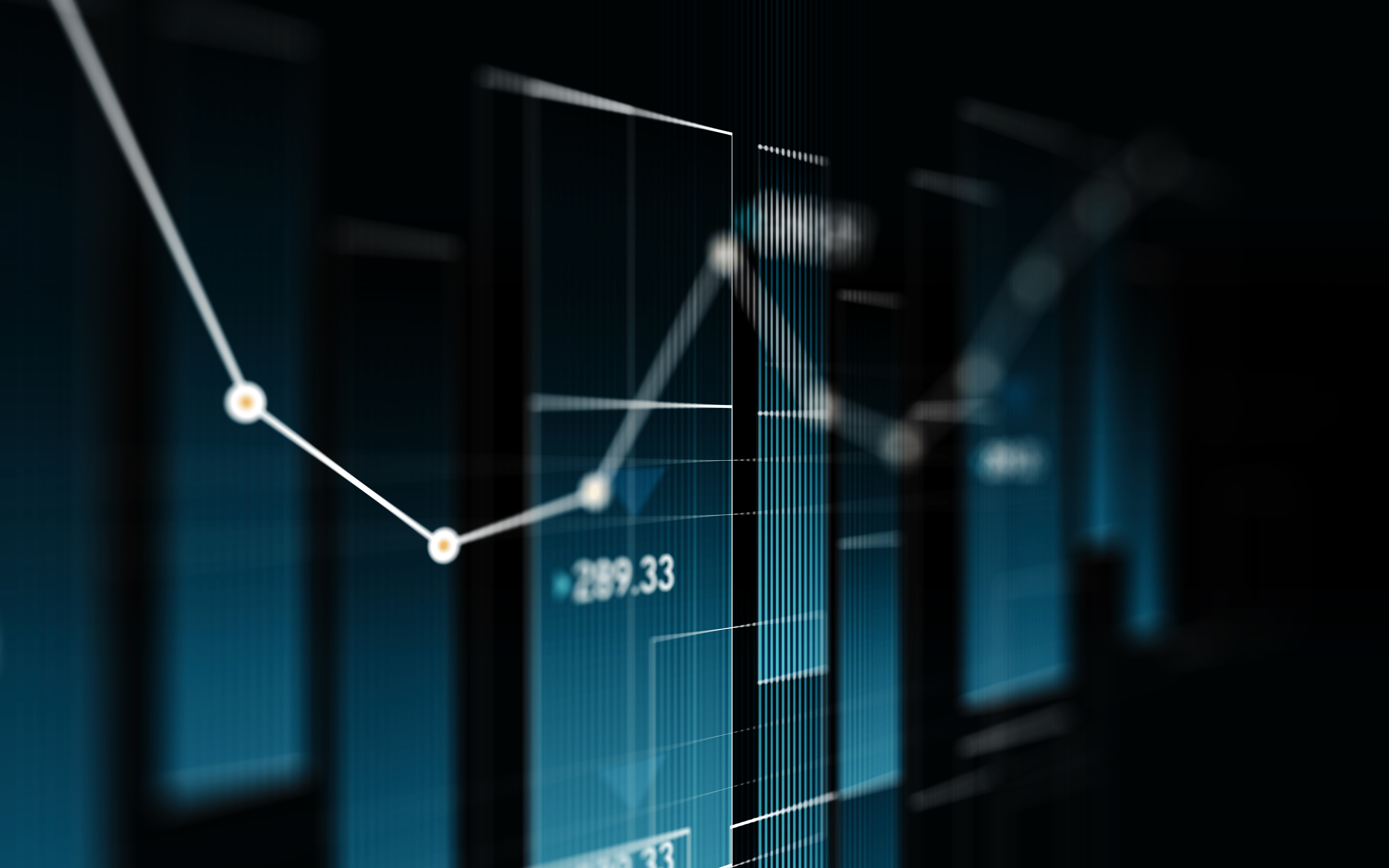 COVID-19. Actualización de laSituación Epidemiológica de la Provincia de Salta.
Salta, 7 de enero de 2022
Dirección General de Coordinación Epidemiológica
INFORME SARS CoV2. Actualización 07/01/2022
Pacientes recuperados al 07/01/22: 88.336
Tasa de letalidad: 2.77 %
Dirección General de Coordinación Epidemiológica
RESUMEN DE SITUACIÓN
Variantes genómicas detectadas:
UK (Alpha)
Río de Janeiro (Zeta)
Manaos (Gamma)
Andina(Lambda)
India (Delta)
Colombia (Mu)
Dirección General de Coordinación Epidemiológica
Fuente: Reporte diario COVID-19 de la Dirección Gral. De Coordinación Epidemiológica. Fecha: 14/10/2021
Dirección General de Coordinación Epidemiológica
Fuente: SIISA/SNVS 2.0 – Sala de Situación - Dirección Gral. De Coordinación Epidemiológica
Determinaciones COVID-19 – Provincia de Salta – Año 2021
Dirección General de Coordinación Epidemiológica
Fuente: SIISA/SNVS 2.0 - Dirección Gral. De Coordinación Epidemiológica
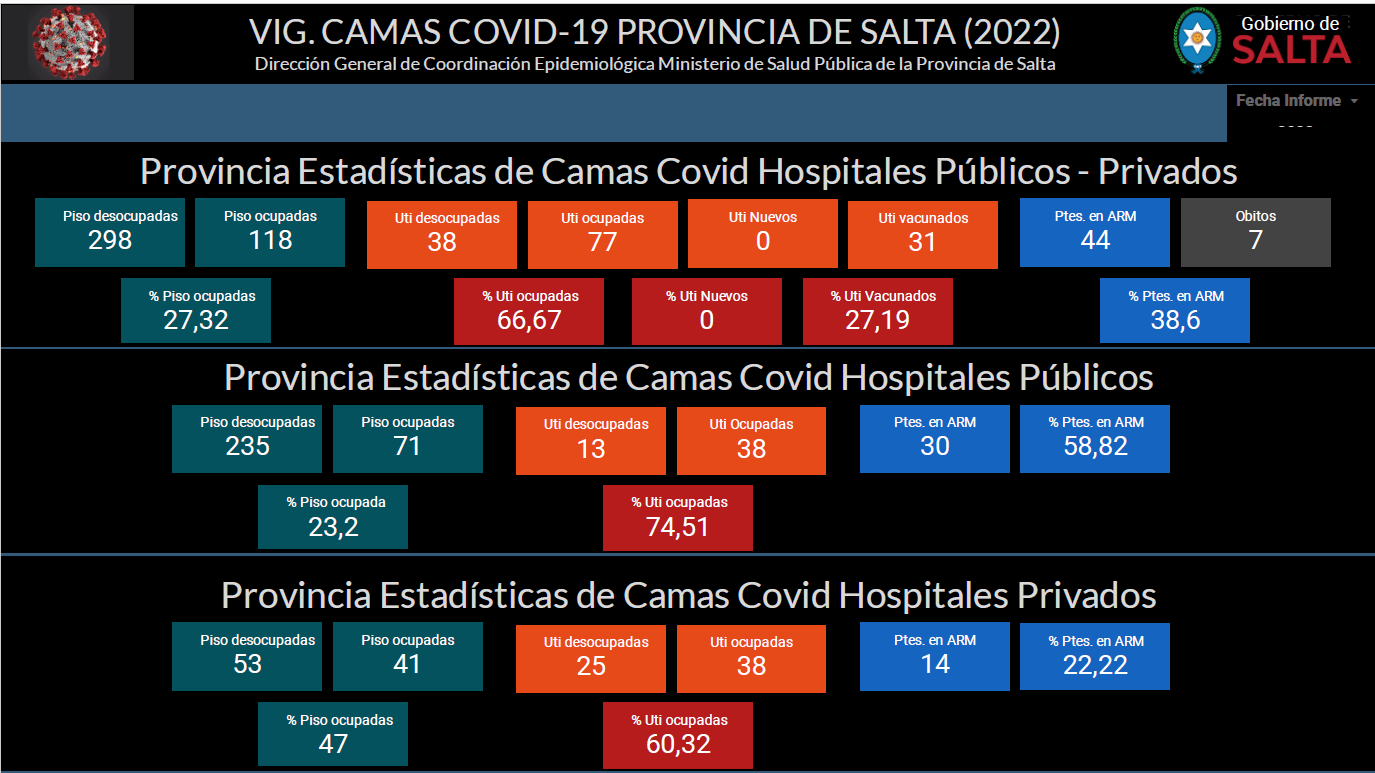 Dirección General de Coordinación Epidemiológica
Fuente: SIISA/SNVS 2.0 - Dirección Gral. De Coordinación Epidemiológica
Dirección General de Coordinación Epidemiológica
Fuente: SIISA/SNVS 2.0 - Dirección Gral. De Coordinación Epidemiológica
vigilancia genómica
Dirección General de Coordinación Epidemiológica
Dirección General de Coordinación Epidemiológica
Ómicron (B.1.1.529)
Dirección General de Coordinación Epidemiológica
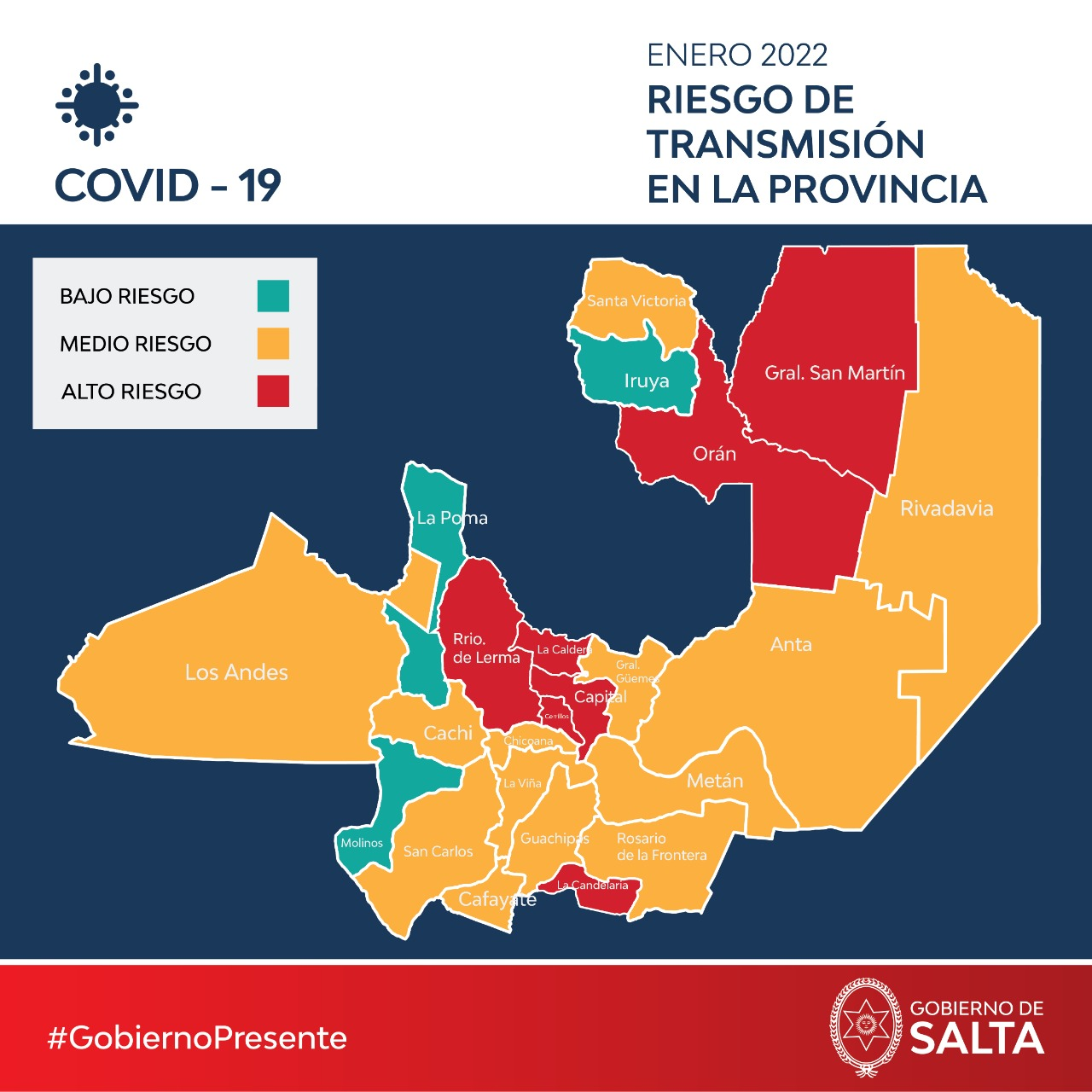 Dirección General de Coordinación Epidemiológica
Fuente: SIISA/SNVS 2.0 - Dirección Gral. De Coordinación Epidemiológica
Evolución del Tiempo de Duplicación
Dirección General de Coordinación Epidemiológica
Dirección General de Coordinación Epidemiológica
Dirección General de Coordinación Epidemiológica
Estimador COVID-19
Esta es una interfaz que ayuda a los países a estimar la tasa de transmisión de COVID-19 utilizando el número de casos reportados en fechas específicas de acuerdo con el paquete R “EpiEstim” (Cori et al., 2019, 2013; R Core Team, 2019).

Esta interfaz produce dinámicamente los siguientes resultados:

Curvas epidémicas (número de incidentes) en función del tiempo t
Estimado R (Número reproductivo) en función del tiempo t con intervalos de confianza del 95%. Esto se calcula utilizando ventanas semanales deslizantes, con un intervalo de serie paramétrico basado en una media de μs yo= 4,8 y desviación estándar σ s yo= 2,3
El Estimador COVID-19 está disponible para que lo utilicen todos los países. Es parte de los esfuerzos de la Organización Panamericana de la Salud (OPS) y la Organización Mundial de la Salud (OMS) para ayudar a los países a monitorear con éxito las tasas de transmisión y prescribir políticas públicas que aborden la epidemia de COVID-19.
Dirección General de Coordinación Epidemiológica
SARS CoV2. Curva epidémica. Provincia de Salta. 12/03/2020 al 06/01/2022.
Dirección General de Coordinación Epidemiológica
Estimado R (Número reproductivo) en función del tiempo t con intervalos de confianza del 95%
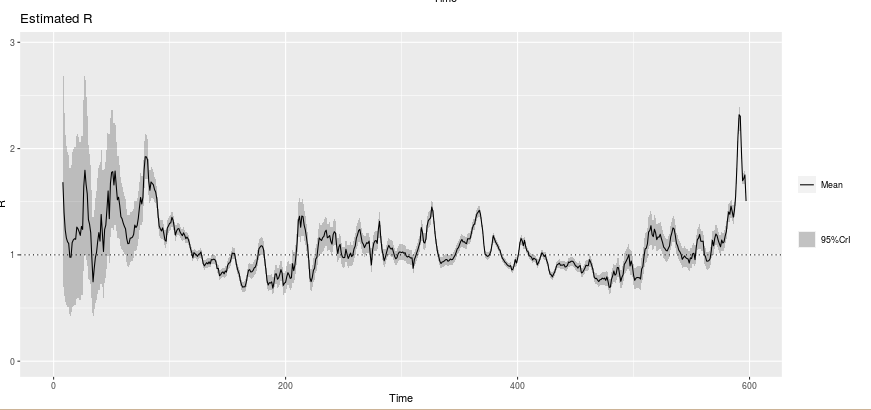 Dirección General de Coordinación Epidemiológica
1º Ola
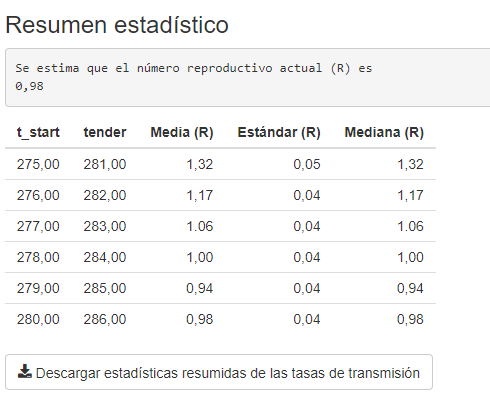 2º Ola
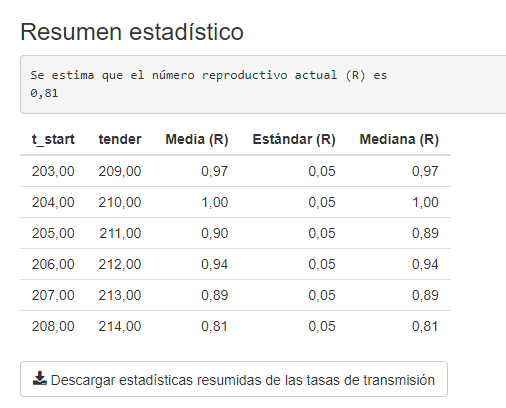 3º Ola
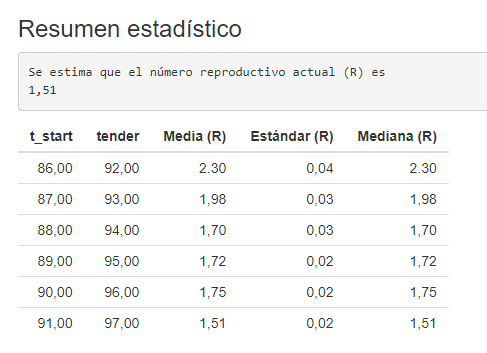 Dirección General de Coordinación Epidemiológica
MUCHAS GRACIAS
Dirección General de Coordinación Epidemiológica